Discriminazioni Mobbing
LT 2018-2019
Il diritto antidiscriminatorio
Ogni cosa ha il suo tempo…
Perchè è giunta l’ora di utilizzare a fondo le potenzialità del diritto antidiscriminatorio nel nostro Paese?
Il contrappeso
La tutela antidiscriminatoria come contrappeso alla flessibilizzazione delle condizioni di lavoro e all’introduzione di tipologie contrattuali precarie
Insider e outsider
La concorrenza fra insider ed autsider nel mercato del lavoro: il diritto del lavoro deve tutelare meno per tutelare tutti e per non diventare esso stesso un fattore di discriminazione fra lavoratori stabili e disoccupati, precari, lavoratori non standard
Dal diritto sostanziale a quello procedurale
Le tradizionali tecniche di regolazione, fondate su norme inderogabili che stabiliscono diritti, cedono il passo a tecniche di carattere procedurale, fondate su procedure decisionali corrette e trasparenti che non garantiscono tuttavia dei risultati
L’esempio europeo
Direttiva 97/81/Ce sul part time
Direttiva 99/70/Ce sul lavoro a tempo determinato:
Il legislatore si preoccupa non tanto di stabilire diritti sostanziali, ma che il lavoratore non venga 
discriminato a causa del proprio status lavorativo
La sfiducia degli operatori
Relativamente al “disincanto col quale molti lavoristi guardano ai risultati della legislazione antidiscriminatoria, vedendovi soltanto una legge-manifesto, che “costa nulla e difficilmente incide sugli assetti reali” (Mariucci), si tratta di un atteggiamento che non fa i conti con un dato di realtà, e cioè che sempre di più … i divieti di discriminazione costituiscono la forma attuale in cui si esprimono quei meccanismi di correzione degli squilibri di potere contattuale che consentono di dare rilevanza alle condizioni soggettive reali dei contraenti” (Barbera).
La normativa europea: gli strumenti
Una nozione di discriminazione con elementi di grande novità, che opera nel rapporto di lavoro, ma anche in campi diversi quali istruzione, sanità, alloggi…
Sanzioni più efficaci (effettive, proporzionate, dissuasive)
Inversione parziale dell’onere probatorio
Azioni positive ed eguaglianza sostanziale
Azioni di gruppo
Equality bodies
Mainstreaming “Il concetto di mainstreaming fa riferimento al processo attraverso il quale le innovazioni sperimentate in un ambito circoscritto (sociale, economico ed istituzionale) vengono trasposte a livello di sistema. Si tratta di un percorso di acquisizione, da parte delle politiche e delle normative locali, nazionali e comunitarie, delle buone prassi sperimentate a livello di singolo progetto pilota, ovvero delle innovazioni che hanno dimostrato la loro efficacia.
Nozione di discriminazione
Come ci ricorda Barbera:
In passato: i divieti di discriminazione erano enumerati; la tutela era relativa e condizionata perché il giudizio era comparativo; i diritti coinvolti erano di carattere negativo; possibile riallineamento al ribasso; nella discriminazione indiretta il focus era sul gruppo
Oggi: allargamento universalistico della tutela antidiscriminatoria; ci sono più concetti di discriminazione e si prescinde da una comparazione effettiva (molestie=diritto assoluto); attribuzione di diritti di contenuto positivo; azioni positive= impossibilità di riallineamenti al ribasso; nella discriminazione indiretta il focus è anche sull’ individuo, c’è un superamento dell’uso dei dati statistici
Nozione di discriminazione
L’allargamento della comparazione anche a situazioni ipotetiche, il superamento nell’uso dei dati statistici, l’analisi qualitativa e non quantitativa dell’impatto della discriminazione, l’equiparazione della molestia (violazione dignità=diritto assoluto) alla discriminazione

Dalla discriminazione come concetto relazionale-comparativo alla discriminazione anche come tutela del diritto assoluto alla dignità umana (Barbera)? o una mera agevolazione dell’onere della prova (De Simone)?

Cambia il peso dell’interpretazione del giudice, a seconda della posizione che si sceglie
I fattori diversi dal genere
La normativa UE
Direttiva UE 2000/43/CE ---razza,origine etnica; 
2000/78/CE ---occupazione e condizioni di lavoro: divieto di discriminazioni fondate su religione, convinzioni personali, handicap, età, tendenze sessuali;
La normativa italiana
Le direttive sono attuate dai d.lg.vi 215 e 216/2003, che ripetono pedissequamente il testo delle direttive
D.lg.vo n. 215/2003
“Il presente decreto reca le disposizioni relative all'attuazione della parità di trattamento tra le persone indipendentemente dalla razza e dall'origine etnica, disponendo le misure necessarie affinché le differenze di razza o di origine etnica non siano causa di discriminazione, anche in un'ottica che tenga conto del diverso impatto che le stesse forme di discriminazione possono avere su donne e uomini, nonché dell'esistenza di forme di razzismo a carattere culturale e religioso.”
Concetti di discriminazione
a) si ha discriminazione diretta quando, per la razza o l'origine etnica, una persona è trattata meno favorevolmente di quanto sia, sia stata o sarebbe trattata un'altra in situazione analoga; 
b) si ha discriminazione indiretta quando una disposizione, un criterio, una prassi, un atto, un patto o un comportamento apparentemente neutri possono mettere le persone di una determinata razza od origine etnica in una posizione di particolare svantaggio rispetto ad altre persone.
MolestieOrdine di discriminare
“Sono, altresì, considerate come discriminazioni … anche le molestie ovvero quei comportamenti indesiderati, posti in essere per motivi di razza o di origine etnica, aventi lo scopo o l'effetto di violare la dignità di una persona e di creare un clima intimidatorio, ostile, degradante, umiliante od offensivo. 
L'ordine di discriminare persone a causa della razza o dell'origine etnica è considerato una discriminazione…”
Ambito di applicazione
Aree:
a) accesso all'occupazione e al lavoro, sia autonomo che dipendente, compresi i criteri di selezione e le condizioni di assunzione; 
b) occupazione e condizioni di lavoro, compresi gli avanzamenti di carriera, la retribuzione e le condizioni del licenziamento; 
c) accesso a tutti i tipi e livelli di orientamento e formazione professionale, perfezionamento e riqualificazione professionale, inclusi i tirocini professionali; 
d) affiliazione e attività nell'àmbito di organizzazioni di lavoratori, di datori di lavoro o di altre organizzazioni professionali e prestazioni erogate dalle medesime organizzazioni; 
e) protezione sociale, inclusa la sicurezza sociale; 
f) assistenza sanitaria; 
g) prestazioni sociali; 
h) istruzione; 
i) accesso a beni e servizi, incluso l'alloggio
D.lg.vo no. 216/2003
Il presente decreto reca le disposizioni relative all'attuazione della parità di trattamento fra le persone indipendentemente dalla religione, dalle convinzioni personali, dagli handicap, dall'età e dall'orientamento sessuale, per quanto concerne l'occupazione e le condizioni di lavoro, disponendo le misure necessarie affinché tali fattori non siano causa di discriminazione, in un'ottica che tenga conto anche del diverso impatto che le stesse forme di discriminazione possono avere su donne e uomini.
Concetti di discriminazione
a) si ha discriminazione diretta quando, per religione, per convinzioni personali, per handicap, per età o per orientamento sessuale, una persona è trattata meno favorevolmente di quanto sia, sia stata o sarebbe trattata un'altra in una situazione analoga; 
b) si ha discriminazione indiretta quando una disposizione, un criterio, una prassi, un atto, un patto o un comportamento apparentemente neutri possono mettere le persone che professano una determinata religione o ideologia di altra natura, le persone portatrici di handicap, le persone di una particolare età o di un orientamento sessuale in una situazione di particolare svantaggio rispetto ad altre persone.
MolestieOrdine di discriminare
“Sono, altresì, considerate come discriminazioni … anche le molestie ovvero quei comportamenti indesiderati…aventi lo scopo o l'effetto di violare la dignità di una persona e di creare un clima intimidatorio, ostile, degradante, umiliante od offensivo. 
L'ordine di discriminare persone a causa della religione, delle convinzioni personali, dell'handicap, dell'età o dell'orientamento sessuale è considerata una discriminazione ….”
Ambito di applicazione
Aree: 
a) accesso all'occupazione e al lavoro, sia autonomo che dipendente, compresi i criteri di selezione e le condizioni di assunzione; 
b) occupazione e condizioni di lavoro, compresi gli avanzamenti di carriera, la retribuzione e le condizioni del licenziamento; 
c) accesso a tutti i tipi e livelli di orientamento e formazione professionale, perfezionamento e riqualificazione professionale, inclusi i tirocini professionali; 
d) affiliazione e attività nell'àmbito di organizzazioni di lavoratori, di datori di lavoro o di altre organizzazioni professionali e prestazioni erogate dalle medesime organizzazioni.
Deroghe e giustificazioni nella disciplina UE e domestica
Le direttive non aiutano: lista aperta o tassativa?
Esclusione delle differenze basate sulla nazionalità dei cittadini dei paesi terzi
Regime speciale degli enti religiosi e delle organizzazioni di tendenza
Esempi di eccezioni tratte dal d.l.gvo n. 215
Il decreto legislativo non riguarda le differenze di trattamento basate sulla nazionalità e non pregiudica le disposizioni nazionali e le condizioni relative all'ingresso, al soggiorno, all'accesso all'occupazione, all'assistenza e alla previdenza dei cittadini dei Paesi terzi e degli apolidi nel territorio dello Stato, né qualsiasi trattamento, adottato in base alla legge, derivante dalla condizione giuridica dei predetti soggetti.
Esempi di eccezioni tratte dal d.l.gvo n. 216
Nel rispetto dei princìpi di proporzionalità e ragionevolezza e purché la finalità sia legittima, nell'àmbito del rapporto di lavoro o dell'esercizio dell'attività di impresa, non costituiscono atti di discriminazione … quelle differenze di trattamento dovute a caratteristiche connesse alla religione, alle convinzioni personali, all'handicap, all'età o all'orientamento sessuale di una persona, qualora, per la natura dell'attività lavorativa o per il contesto in cui essa viene espletata, si tratti di caratteristiche che costituiscono un requisito essenziale e determinante ai fini dello svolgimento dell'attività medesima.
Non costituiscono, comunque, atti di discriminazione … quelle differenze di trattamento che, pur risultando indirettamente discriminatorie, siano giustificate oggettivamente da finalità legittime perseguite attraverso mezzi appropriati e necessari.
Ufficio Nazionale Antidiscriminazioni Razziali(D.lg.vo n. 215)
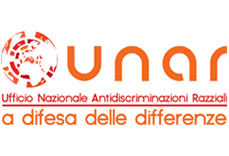 È istituito presso la Presidenza del Consiglio dei Ministri - Dipartimento per le pari opportunità un ufficio per la promozione della parità di trattamento e la rimozione delle discriminazioni fondate sulla razza o sull'origine etnica, con funzioni di controllo e garanzia delle parità di trattamento e dell'operatività degli strumenti di tutela, avente il compito di svolgere, in modo autonomo e imparziale, attività di promozione della parità e di rimozione di qualsiasi forma di discriminazione fondata sulla razza o sull'origine etnica, anche in un'ottica che tenga conto del diverso impatto che le stesse discriminazioni possono avere su donne e uomini, nonché dell'esistenza di forme di razzismo a carattere culturale e religioso.
Altre norme: art. 15 S.L.
È nullo qualsiasi patto od atto diretto a:
a) subordinare l’occupazione di un lavoratore alla condizione che aderisca o non aderisca ad una associazione sindacale ovvero cessi di farne parte;
b) licenziare un lavoratore, discriminarlo nell’assegnazione di qualifiche o mansioni, nei trasferimenti, nei provvedimenti disciplinari, o recargli altrimenti pregiudizio a causa della sua affiliazione o attività sindacale ovvero della sua partecipazione ad uno sciopero.
Le disposizioni di cui al comma precedente si applicano altresì ai patti o atti diretti a fini di discriminazione politica, religiosa, razziale, di lingua o di sesso*, di handicap, di età o basata sull’orientamento sessuale o sulle convinzioni personali**.

     *Art. 13 L. n. 903/1977
     ** Art. 4 del D.L.vo n. 216/2003
Altre norme
D.lg.vo n. 286/1998 – Condizione dello straniero: divieto discriminazioni in ragione dell’appartenenza ad una razza, gruppo etnico o linguistico, confessione religiosa, nazionalità
L. n. 67/2006 divieto discriminazione diretta e indiretta a causa di disabilità nelle aree civili, politiche, economiche e sociali; rimedi simili a quelli dei d.l.g.vi 215 e 216
Le discriminazioni di genere
Normativa UE
Article 141 Trattato CE – Principio parità retributiva
Direttiva 75/117/CEE - Parità retributiva
Direttiva 76/207/CEE e Direttive 2002/73/CE - Parità di trattamento fra gli uomini e le donne per quanto riguarda l’accesso al lavoro , alla formazione e alla promozione professionali e le condizioni di lavoro 
Direttiva 79/7/CEE Parità uomo donna Sicurezza Sociale NI
Direttiva 86/378/CEE e Direttiva 96/97/CE Parità uomo donna nei regimi professionali di Sicurezza Sociale NI
Direttiva 86/613/CEE Parità di trattamento fra gli uomini e le donne che esercitano un'attività autonoma, ivi comprese le attività nel settore agricolo
Direttiva 92/85/CEE Maternità
Direttiva 96/34/CE Congedo parentale
Direttiva 2004/113/CE parità di trattamento tra uomini e donne per quanto riguarda l'accesso a beni e servizi e la loro fornitura 
Direttiva Quadro 2006/54/CE Recast
Normativa Italiana
D.Lgs. 11-4-2006 n. 198 - Codice delle pari opportunità tra uomo e donna 
D.Lgs. 26-3-2001 n. 151 - Testo unico delle disposizioni legislative in materia di tutela e sostegno della maternità e della paternità
Codice delle pari opportunità tra uomo e donna
Libro I - Disposizioni per la promozione delle pari opportunità tra uomo e donna - Gli organi della parità
Libro II - Pari opportunità tra uomo e donna nei rapporti etico-sociali
Libro III - Pari opportunità tra uomo e donna nei rapporti economici (rapporto di lavoro, lavoro autonomo e attività di impresa, accesso ai beni e servizi e loro fornitura (d.lg.vo n. 196/2007))
Libro IV - Pari opportunità tra uomo e donna nei rapporti civili e politici (Pari opportunità nell'accesso alle cariche elettive).
CONCETTO DI DISCRIMINAZIONE
1. Costituisce discriminazione diretta qualsiasi atto, patto o comportamento, nonché l'ordine di porre in essere un atto o un comportamento, che produca un effetto pregiudizievole discriminando le lavoratrici o i lavoratori in ragione del loro sesso e, comunque, il trattamento meno favorevole rispetto a quello di un'altra lavoratrice o di un altro lavoratore in situazione analoga

2. Si ha discriminazione indiretta quando una disposizione, un criterio, una prassi, un atto, un patto o un comportamento apparentemente neutri mettono o possono mettere i lavoratori di un determinato sesso in una posizione di particolare svantaggio rispetto a lavoratori dell'altro sesso, salvo che riguardino requisiti essenziali allo svolgimento dell'attività lavorativa, purchè l'obiettivo sia legittimo e i mezzi impiegati per il suo conseguimento siano appropriati e necessari.
MOLESTIE
Sono considerate come discriminazioni anche le molestie, ovvero quei comportamenti indesiderati, posti in essere per ragioni connesse al sesso, aventi lo scopo o l'effetto di violare la dignità di una lavoratrice o di un lavoratore e di creare un clima intimidatorio, ostile, degradante, umiliante o offensivo.

Sono, altresì, considerate come discriminazioni le molestie sessuali, ovvero quei comportamenti indesiderati a connotazione sessuale, espressi in forma fisica, verbale o non verbale, aventi lo scopo o l'effetto di violare la dignità di una lavoratrice o di un lavoratore e di creare un clima intimidatorio, ostile, degradante, umiliante o offensivo.
MOLESTIE
Gli atti, i patti o i provvedimenti concernenti il rapporto di lavoro dei lavoratori o delle lavoratrici vittime di comportamenti che integrano molestie sono nulli se adottati in conseguenza del rifiuto o della sottomissione ai comportamenti medesimi.
Reazioni datoriali discriminatorie
Sono considerati, altresì, discriminazioni quei trattamenti sfavorevoli da parte del datore di lavoro che costituiscono una reazione ad un reclamo o ad una azione volta ad ottenere il rispetto del principio di parità di trattamento tra uomini e donne.
DIVIETI DI DISCRIMINAZIONE NELL'ACCESSO AL LAVORO Articolo 27 d.lg.vo n. 198/2006
È vietata qualsiasi discriminazione fondata sul sesso per quanto riguarda l'accesso al lavoro, in forma subordinata, autonoma o in qualsiasi altra forma, indipendentemente dalle modalità di assunzione e qualunque sia il settore o il ramo di attività, a tutti i livelli della gerarchia professionale.
 La discriminazione è vietata anche se attuata:
a) attraverso il riferimento allo stato matrimoniale o di famiglia o di gravidanza;
b) in modo indiretto, attraverso meccanismi di preselezione ovvero a mezzo stampa o con qualsiasi altra forma pubblicitaria che indichi come requisito professionale l'appartenenza all'uno o all'altro sesso.
Il divieto si applica anche alle iniziative in materia di orientamento, formazione, perfezionamento e aggiornamento professionale, per quanto concerne sia l'accesso sia i contenuti, nonché all'affiliazione e all'attività in un'organizzazione di lavoratori o datori di lavoro, o in qualunque organizzazione i cui membri esercitino una particolare professione, e alle prestazioni erogate da tali organizzazioni.
Deroghe
Eventuali deroghe sono ammesse soltanto per mansioni di lavoro particolarmente pesanti individuate attraverso la contrattazione collettiva.

Nei concorsi pubblici e nelle forme di selezione attuate, anche a mezzo di terzi, da datori di lavoro privati e pubbliche amministrazioni la prestazione richiesta dev'essere accompagnata dalle parole «dell'uno o dell'altro sesso», fatta eccezione per i casi in cui il riferimento al sesso costituisca requisito essenziale per la natura del lavoro o della prestazione.

Non costituisce discriminazione condizionare all'appartenenza ad un determinato sesso l'assunzione in attività della moda, dell'arte e dello spettacolo, quando ciò sia essenziale alla natura del lavoro o della prestazione.
DIVIETO DI DISCRIMINAZIONE RETRIBUTIVA Articolo 28 d.lg.vo n. 198/2006
La lavoratrice ha diritto alla stessa retribuzione del lavoratore quando le prestazioni richieste siano uguali o di pari valore.
I sistemi di classificazione professionale ai fini della determinazione delle retribuzioni debbono adottare criteri comuni per uomini e donne.
DIVIETI DI DISCRIMINAZIONE NELLA PRESTAZIONE LAVORATIVA E NELLA CARRIERA Articolo 29 d.lg.vo n. 198/2006
È vietata qualsiasi discriminazione fra uomini e donne per quanto riguarda l'attribuzione delle qualifiche, delle mansioni e la progressione nella carriera.
Reazioni ordinamento alle discriminazioni
Tutti gli atti 
discriminatori 
sono nulli
Inversione onere della prova
Quando il ricorrente fornisce elementi di fatto, desunti anche da dati di carattere statistico relativi alle assunzioni, ai regimi retributivi, all'assegnazione di mansioni e qualifiche, ai trasferimenti, alla progressione in carriera ed ai licenziamenti, idonei a fondare, in termini precisi e concordanti, la presunzione dell'esistenza di atti, patti o comportamenti discriminatori in ragione del sesso, spetta al convenuto l'onere della prova sull'insussistenza della discriminazione.
GLI ORGANI DELLA PARITA’Consigliere di parità
A livello nazionale, regionale e provinciale sono nominati una consigliera o un consigliere di parità. 
La consigliera o il consigliere nazionale di parità sono nominati con decreto del Ministro del lavoro e delle politiche sociali, di concerto con il Ministro per le pari opportunità.
Le consigliere ed i consiglieri di parità regionali e provinciali sono nominati, con decreto del Ministro del lavoro e delle politiche sociali, di concerto con il Ministro per le pari opportunità, su designazione delle regioni e delle province. 
Le consigliere e i consiglieri di parità devono possedere requisiti di specifica competenza ed esperienza pluriennale in materia di lavoro femminile, di normative sulla parità e pari opportunità nonché di mercato del lavoro, comprovati da idonea documentazione.
Consigliere di parità
Le consigliere ed i consiglieri di parità svolgono funzioni di promozione e di controllo dell'attuazione dei principi di uguaglianza di opportunità e di non discriminazione tra donne e uomini nel lavoro
QUALE INDIPENDENZA PER GLI ORGANI DELLA PARITA’ ?
Il caso della revoca del Consigliere nazionale di parità
Revoca Consigliera nazionale di paritàIl casus belliLettera del 23.7.2008 al Ministro del Lavoro
In qualità di Consigliera nazionale di parità, organismo istituzionale garante dell’attuazione dei principi di pari opportunità e di non discriminazione tra donne e uomini nel lavoro, desidero esprimere viva preoccupazione, anche a nome della Rete nazionale delle Consigliere di parità che coordino, in merito all’incidenza negativa che le previsioni normative dei Decreti legge n. 93/08, 97/08 e 112/08, approvati dal Consiglio dei Ministri e attualmente alle Camere per la conversione in legge, potranno avere sul mercato del lavoro femminile.
Alcune delle norme contenute in tali Decreti incidono negativamente sull’occupazione femminile sotto vari aspetti, accrescendo i differenziali salariali tra uomini e donne a parità di mansioni svolte e favorendo o accentuando le discriminazioni dirette e indirette  nei luoghi di lavoro.
I provvedimenti in materia di detassazione degli straordinari e dei premi aziendali ad personam, nonché del lavoro supplementare, contribuiscono infatti ad accentuare i differenziali salariali fra uomini e donne (mediamente attorno al 25% secondo il recente studio  Isfol commissionato dal Ministero del lavoro, ma che incide in misura maggiore proprio sulle voci variabili del salario) a causa della  rilevata impossibilità/difficoltà delle donne ad un sistematico prolungamento degli orari di lavoro dovuta all’ineguale ripartizione tra uomini e donne del lavoro di cura non solo dei figli ma anche di familiari  in condizioni di bisogno.
Il casus belli
Segnalo, in particolare, che l’abrogazione della legge n. 188 del 17 ottobre 2007 sulle dimissioni volontarie, legge approvata con voto quasi unanime dal Parlamento nella scorsa legislatura su iniziativa delle parlamentari di tutti gli schieramenti politici, lascia prive di tutela le lavoratrici in un momento particolarmente critico quale quello della gravidanza e del rientro dalla maternità, nel quale più facilmente  sono  a rischio di discriminazioni, in spregio al principio costituzionale che riconosce  valore sociale alla maternità.
L’insieme di queste misure, in controtendenza rispetto ad un’evoluzione legislativa che, a partire dalla legge n. 903/77, ha sempre più favorito l’ingresso delle donne nel mercato del lavoro attraverso la garanzia dei loro diritti, incide in maniera negativa sulla situazione dell’occupazione femminile in Italia e sulle condizioni di vita delle donne che lavorano, già segnata  da un forte ritardo rispetto agli altri paesi europei e agli obiettivi di “piena e buona occupazione” fissati dalla strategia di Lisbona.
L’assenza di misure di promozione dell’occupazione femminile regolare, in particolare nel settore dei servizi di cura alla persona e alla famiglia, come segnalato anche di recente da uno studio di Bankitalia, nonché la carenza di misure di welfare a sostegno dei giovani e della famiglia, allontana ancor più il nostro Paese dal raggiungimento degli obiettivi europei facendo della questione del lavoro femminile una vera emergenza nazionale.
Caso Guarriello
Il 4 novembre la CNP riceve il decreto ministeriale di revoca dal suo ufficio con decorrenza immediata, a seguito di una procedura di spoil system, ovvero di scrutinio politico dell’organo nominato dal precedente governo
La CNP afferma che la motivazione del decreto mina alla radice l’indipendenza dell’organo, misconoscendone l’autonomia funzionale
La CNP è un organo tecnico e non politico e dunque non gli si può applicare lo spoil system
Lo spoil systemArt. 6 l.n. 145/2002
Le nomine degli organi di vertice e dei componenti dei consigli di amministrazione o degli organi equiparati degli enti pubblici, delle società controllate o partecipate dallo Stato, delle agenzie o di altri organismi comunque denominati, conferite dal Governo o dai Ministri nei sei mesi antecedenti la scadenza naturale della legislatura, computata con decorrenza dalla data della prima riunione delle Camere, o nel mese antecedente lo scioglimento anticipato di entrambe le Camere, possono essere confermate, revocate, modificate o rinnovate entro sei mesi dal voto sulla fiducia al Governo. 
Le stesse disposizioni si applicano ai rappresentanti del Governo e dei Ministri in ogni organismo e a qualsiasi livello, nonché ai componenti di comitati, commissioni e organismi ministeriali e interministeriali, nominati dal Governo o dai Ministri.
Il decreto del Ministro del lavoro di concerto con il Ministro per le pari opportunità 30.10.2008
La Consigliera è nominata con decreto interministeriale
Dunque la nomina ha carattere fiduciario e non meramente tecnico
Il fatto che vengano richiesti requisiti professionali specifici non la trasforma in un organo tecnico indipendente dal potere politico
Nella fattispecie si rileva una mancanza di “sintonia” dell’azione della CNP con gli indirizzi politici del Governo
IL DECRETO DI REVOCA
In sostanza, secondo quanto si legge nel decreto, la revoca della Consigliera Nazionale, nominata nel gennaio del 2008, non è dovuta né alla sua incompetenza e neppure a inadempimenti dei suoi compiti istituzionali, ma al fatto di non aver agito "in sintonia con gli indirizzi politici del Governo in carica". In particolare, al fatto di che la Consigliera avrebbe espresso “un radicale dissenso da iniziative legislative recentemente adottate dal Governo”, nonché al fatto che la stampa avrebbe dato “ampio risalto a tale dissenso”, il che avrebbe prodotto un “evidente pregiudizio nell’attuazione delle linee d’azione che il Governo intende perseguire in materia”.
Il diritto dell’Unione Europea
DIRETTIVA 2006/54 Art. 20 
(ex art. 8° Dir. 76/207, come modificata dalla Dir. 2002/73):
Gli Stati membri assicurano che nella competenza di tali organismi rientrino:
a) l'assistenza indipendente alle vittime di discriminazioni nel dare seguito alle denunce da essi inoltrate in materia di discriminazione, fatto salvo il diritto delle vittime e delle associazioni, organizzazioni o altre persone giuridiche di cui all'articolo 17, paragrafo 2;
b) lo svolgimento di inchieste indipendenti in materia di discriminazione;
c) la pubblicazione di relazioni indipendenti e la formulazione di raccomandazioni su questioni connesse con tali discriminazioni…

CRITICITA’: INDIPENDENZA NON DEGLI ORGANISMI DI PARITA’, MA DELLA LORO AZIONE
CRITICITA’: INDIPENDENZA DA CHI? INDIPENDENZA PRESUMIBILIMENTE NEI CONFRONTI DEL GOVERNO = INTERPRETAZIONE MAGGIORITARIA (la direttiva non specifica nei confronti di chi gli organismi devono essere indipendenti)
CODICE PARI OPPORTUNITA’D.LG.VO N. 198/2006
La consigliera o il consigliere nazionale di parità sono nominati con decreto del Ministro del lavoro e delle politiche sociali, di concerto con il Ministro per le pari opportunità. 
MA
Le consigliere e i consiglieri di parità devono possedere requisiti di specifica competenza ed esperienza pluriennale
L'ufficio è funzionalmente autonomo, dotato del personale, delle apparecchiature e delle strutture necessarie per lo svolgimento dei suoi compiti.
L’INDIPENDENZA E LE FUNZIONI DEL CNP
Le consigliere ed i consiglieri di parità svolgono funzioni di promozione e di controllo dell'attuazione dei principi di uguaglianza di opportunità e di non discriminazione tra donne e uomini nel lavoro 
Essi devono “intraprendere ogni utile iniziativa” che assicuri il rispetto del principio di non discriminazione e la promozione  di pari opportunità tra uomini e donne nel lavoro da parte di tutti i soggetti privati e pubblici, ivi incluso il GOVERNO
ERGO la CNP,  e con essa tutta la rete di Consigliere di parità diffusa a livello regionale e provinciale, per poter adempiere correttamente alle sue funzioni deve essere in una posizione indipendente ed autonoma, ovvero di terzietà rispetto al potere politico.
CORTE COSTITUZIONALE SULLO SPOIL SYSTEM
La normativa va interpretata alla luce della ratio sottesa all’istituto dello spoils system, così come  ricostruito dalla Corte Costituzionale. Secondo la Corte, tale istituto mira a garantire la possibilità per gli organi politici di scegliere soggetti idonei ad assicurare l’efficienza ed il buon andamento dell’azione amministrativa sulla base dell’intuitus personae, ovvero, sulla loro coerenza rispetto all’indirizzo politico statale (sent. 233/2006). 
La stessa Corte ha precisato che lo spoils system rappresenta un’eccezione limitata agli incarichi di diretta collaborazione con l’organo politico.
La CNP come organo di garanzia
L’ufficio della Consigliera di parità rientra a mio avviso nella categoria degli organi di garanzia sottratti, per esplicita scelta del legislatore, ai condizionamenti dell’indirizzo politico, ancorché (eventualmente) inseriti nell’organizzazione ministeriale. Pur essendo ubicato presso una direzione generale del Ministero, non può dimenticarsi che la durata del mandato, la rinnovabilità, i requisiti per la nomina, le funzioni dell’Ufficio di Consigliera sono fissate direttamente dalla legge del Parlamento, a sua volta adottata in recepimento di una indicazione comunitaria
. Ciò fa di quest’ufficio un “organismo” imparziale e funzionalmente indipendente, che per caratteristiche e compiti deve essere sottratto alla disponibilità del Ministro pro-tempore. 
Se così non fosse, alla Consigliera sarebbe precluso ab origine lo svolgimento corretto delle proprie funzioni di vigilanza e garanzia sulle discriminazioni di genere nel mondo del lavoro, dal momento che rimarrebbe continuamente esposta ad una rimozione discrezionale dalla funzione.
L’interpretazione del Ministero del lavoro e della Corte di Cassazione
L’autonomia funzionale della Consigliera è stata a più riprese interpretata dallo stesso Ministero del lavoro, che ha riconosciuto come “la figura della Consigliera e del Consigliere di parità riveste chiaramente carattere di autonomia e di indipendenza e determina in piena libertà le priorità di intervento, i programmi di azione e tutto quanto necessario all’espletamento dei suoi compiti” [1], e come tale autonomia vada intesa “nel senso di escludere una qualunque forma di subordinazione gerarchica rispetto agli organi di vertice dell’apparato ministeriale”[2]. In altri termini, è lo stesso Ministero ad aver compiuto da tempo un atto di self-restraint, riconoscendo apertamente che l’Ufficio della Consigliera non è sottoposto all’indirizzo politico-amministrativo del Ministro nell’espletamento dei propri compiti, caratterizzati appunto da indipendenza, terzietà e autonomia.

[1] Si v. le note dell’Ufficio legislativo del Ministero del lavoro del 13 /10/2004, 8/6/2005, 25/5/2006.
[2] Si v. la nota del Segretariato generale del Ministero del lavoro del 24/1/2008.
L’interpretazione del Ministero del lavoro e della Corte di Cassazione
Tale interpretazione ha avuto piena conferma da parte della Corte di Cassazione in sede consultiva, che ha ribadito come “il complesso delle attribuzioni previste dalla legge, in osservanza degli obblighi comunitari, ne sottolinea il carattere di “terzietà” rispetto alle stesse amministrazioni pubbliche, da ritenersi, al pari dei datori di lavoro privati, assoggettate al potere propositivo e d’indagine svolto dalla Consigliera”[3]. 


[3] Si v. la nota dell’Ufficio del massimario della Corte di Cassazione.
Indipendenza della Consigliera nazionale negata dal TAR
La Consigliera di Parità si appella al TAR Lazio contro la decisione di revoca. Il TAR, con la sentenza del 19 Giugno 2009, afferma che la Consigliera Nazionale non è un organo indipendente, nonostante la sua ampia autonomia organizzativa. LA Corte ha stabilito che la Consigliera è nominata intuitu personae, il che significa che tale nomina ha un carattere fiduciario e discrezionale e non una connotazione meramente tecnica. LA Consigliera è dotata di autonomia, ma è inserita nell’organizzazione ministeriale e vincolata dalle politiche del Governo. La Corte afferma che l’Italia è adempiente rispetto alla direttiva 76/207 e successive modifiche, la quale prevede regole generali e nulla dice sulla nomina e revoca degli organi di parità, lasciando la materia, la quale concerne la pubblica amministrazione, al potere discrezionale del legislatore nazionale. Quanto richiesto dalle direttive è l’autonomia operativa degli organi di parità, che è comunque limitata dalle direttive politiche del Governo.
Consiglio di Stato n. 5031/2010 ribadisce decisione TAR
COSE SULLE QUALI RIFLETTERE
PUO’ DARSI CHE IL CNP SIA UNA AUTORITY ‘MINORE’ NEL NOSTRO PAESE, PUO’ DARSI CHE ALCUNI TRA VOI CONSIDERINO LA STESSA PARITA’ DI GENERE UN PROBLEMA MINORE, A DISPETTO DELLA SUA ESSENZIALITA’ AL TESSUTO DEMOCRATICO DI UN PAESE
MA LA DOMANDA CRUCIALE CHE DOVETE PORVI E’
COSA ACCADREBBE SE A TUTTI GLI ORGANI DI GARANZIA INDIPENDENTI DEL NOSTRO PAESE (ANTITRUST, ANAC, COVIP, PRIVACY, PER FARE DEGLI ESEMPI) SI CHIEDESSE DI AGIRE “IN SINTONIA CON GLI INDIRIZZI POLITICI DEL GOVERNO IN CARICA”, PONENDO IN SECOND’ORDINE LE FUNZIONI DI GARANZIA DEI CITTADINI LORO ATTRIBUITE?
Mobbing
MobbingDalla definizione fattuale alla definizione giuridica
Insieme di condotte caratterizzate da una medesima volontà di vessazione, da parte del dl/superiore gerarchico e/odei colleghi
Finalità della vessazione è quella di esercitare una pressione psicologica che ponga il soggetto vessato in condizioni di “sudditanza” e di emarginazione.
Ulteriori effetti: auto-allontanamento del vessato/ patologie psichiche.
Mobbing e conflittualità
Non è ravvisabile una condotta di mobbing del datore di lavoro (con conseguente sua responsabilità ex art. 2087 c.c.) nell’ipotesi in cui, lungi dal potersi riscontrare alcun intento persecutorio imputabile al medesimo o ai compagni di lavoro con la tolleranza del primo, gli episodi denunciati come tali dall’attore, peraltro non tutti dimostrati, siano di modesto significato e non appaiano nel loro complesso, per numero e gravità, riconducibili ad un progetto lesivo della dignità del lavoratore, ma semmai appartenenti ad una fisiologica conflittualità fra compagni di lavoro.
[Appello Firenze 6 maggio 2005]
Mobbing
Il mobbing si compone di un elemento oggettivo consistente in ripetuti soprusi del datore di lavoro ed uno soggettivo consistente nell’intento specifico di emarginare il lavoratore dal contesto lavorativo ledendone la dignità; gli elementi oggettivo e soggettivo devono persistere in un arco di tempo tale da comprovare l’eziologia del danno psico-fisico del lavoratore; si esclude che sei mesi caratterizzati da tre episodi documentati possano comprovare un effetto mobbizzante. 
T. Paola, 24-03-2005.
Insieme di condotte caratterizzate da una medesima volontà di vessazione
Comportamenti illegittimi: spostamento a mansioni inferiori, trasferimento in locali insalubri
Comportamenti “neutri”: isolare il soggetto ed emarginarlo nei momenti di aggregazione;  ignorarlo
Condotte illecite: molestie sessuali, offese, calunnie
Il problema della tutela
Condotte illecite/illegittime
Sanzione già prevista
Condotte neutre
Sanzioni non previste
Conseguenze prime
Conseguenze seconde
Le conseguenze della condotta
Conseguenze prime: 
		lesione della personalità
Conseguenze seconde: 
		esclusione dall’azienda
		patologia
Identificazione del danno da mobbing
Ricorrenza danno non patrimoniale alla persona del lavoratore, lesione dignità o integrità morale lavoratore                  Art. 2 Cost. 

Possibile ma non necessaria lesione della salute psico-fisica                  Art. 32 Cost.

Art.2087
Art. 2 Costituzione
“La Repubblica riconosce e garantisce i diritti inviolabili dell’uomo, sia come singolo sia nelle formazioni sociali ove si svolge la sua personalità …”


Difficoltà uso art.2: danno non oggettivamente rilevabile, non è misurabile
La tutela del danno alla persona
Riconoscimento da parte della giurisprudenza del danno esistenziale e dunque del danno alla persona 
ex art. 2 Cost./art. 2059  c.c. (danno non patrimoniale)

Corte Cass., S.U., 11 novembre 2008 n. 26972, 26973, 26974: superamento del limite al danno non patrimoniale